HTML锁链-CSS选择器
CSS选择器
2020年10月
目录
3    项目练习
1    项目背景
4    兴趣作业
2    css选择器
项目背景
01
项目背景
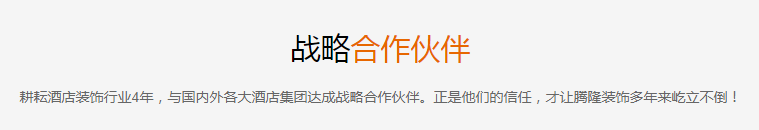 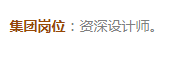 江西腾隆装饰集团打算优化网站结构
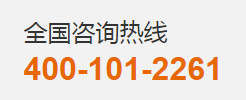 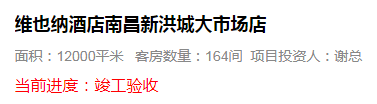 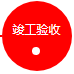 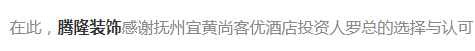 02
CSS选择器
元素选择符
*通配选择符
ID选择器#，例div#one
ID选择器，例#one
A类型选择符，例div{ ...}
A类型选择器，例p{}
class类名选择器. ，例div.one
class类选择器，例 .one
元素选择器
关系选择符
包含选择符
A B,例：div p
子选择符
A > B,例：div > p
相邻选择符
A + B,例：div + p
同级选择符
A ~ B,例：div ~ p
属性选择符
A[attr]包含某种属性，例：
p[title]
A[atr^=”value”]属性值中以某个特定值开头的元素，例：
p[class=”firstBlood”]
A[attr=”value”]属性值等于某个特定值，例：
p[title=”自然风景图”]
A[attr$=”value”]属性中以某个特定值结尾的元素，例：
p[class=”doubleKill”]
A[attr~=”value”]属性值中有一个等于某个特定值，例
p[class=”one more”]
A[attr|=”value”]属性值中以value开头接横杆或者等于value值，
例：p[class=”main-top”]
A[attr*=”value”]属性中包含某个特定值的元素，例：
p[class=”pentaKill”]
伪类选择器
a:link 链接未被访问的状态
a:active按下链接的那一刻的状态
a:visited链接被访问过后的状态
input:focus,表单控件聚焦时的状态
A:hover经过元素的状态
伪对象选择器
A:first-letter/A::first-letter定义第一个字符
A:first-line/A::first-line定义定一行
A:before/A::before定义元素开始部位，和content结合使用
A:after/A::after定义元素结束部位，和content结合使用
A::placeholder
设置占位符的样式
A::selection设置文字被选中的样式
复杂的伪类选择器
A:not(B)匹配不含有B选择符的元素A
A:root匹配A元素在文档的根元素
A:first-child匹配第一个元素
A:last-child匹配最后一个元素
A:only-child匹配只有一个子元素
A:nth-child(n)匹配第n个元素
A:nth-last-child(n)匹配倒数第n个元素
A:first-of-type 匹配第一次出现的子元素
A:last-of-type 匹配最后一次出现的子元素
A:only-of-type匹配只出现过一次的子元素
A:nth-of-type(n)匹配出现第n次的子元素
A:nth-last-of-type(n)匹配倒数出现第n次的子元素
A:empty匹配没有任何子元素的元素
A:checked匹配被选中的元素，针对表单控件
A:enabled匹配可使用的表单控件
A:disabled匹配被禁用的表单控件
A:target匹配被指向的元素，针对锚点链接
03
项目练习
项目练习
素材网址：http://www.jxtlzs.com/
兴趣作业
04
兴趣作业
描述《蜘蛛侠》
描述《金刚狼》
描述《钢铁侠》
描述你喜欢的电影(视频限定在3秒之内)
THANK YOU